DevaCell, Inc.
Targeted delivery of biologics
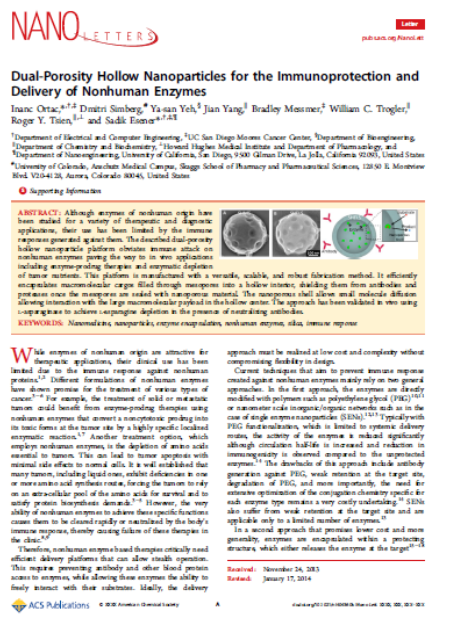 Nanotechnology based injectable therapeuticsagainst cancer
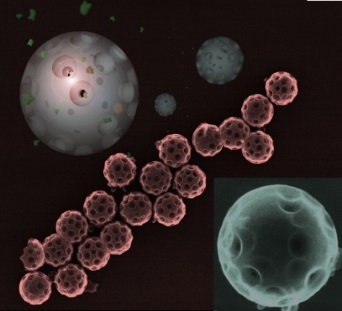 NanoLetters
June 2014
Cover Page: 
DevaCell’s SHELS
Technology
Grand Prize: Collegiate Inventors Competition, 2012, Washington DC.
Grand Prize: UC San Diego Entrepreneur Challenge, 2013.
Grand Prize: Medical Research, 2014, Innovation Awards by San Diego Business Journal.
KEY DEAL TERMS
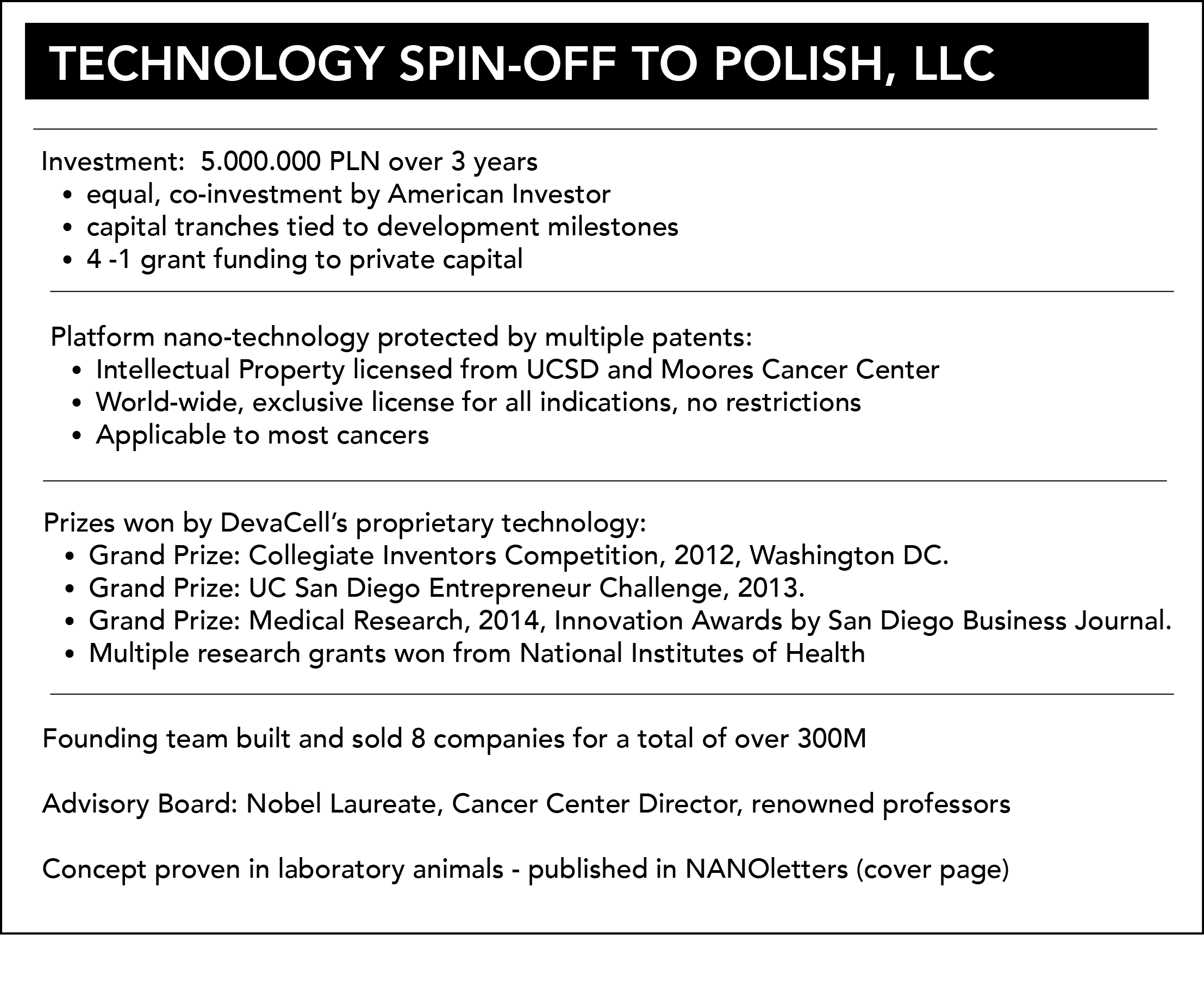 TECHNOLOGY & APPROACH
Oncolytic viruses selectively kill cancer cells
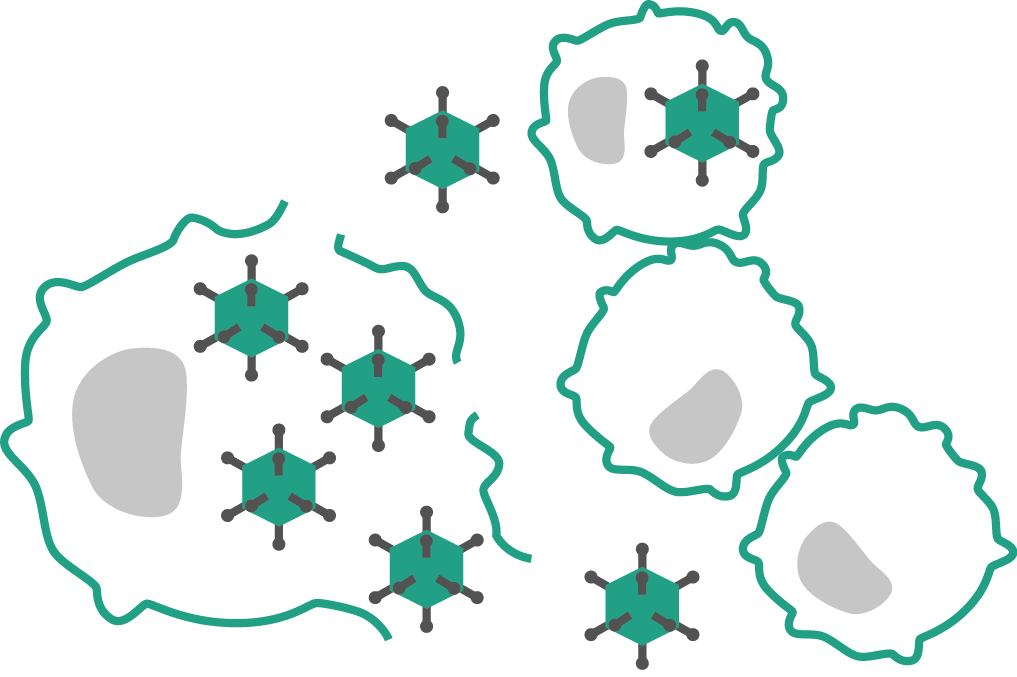 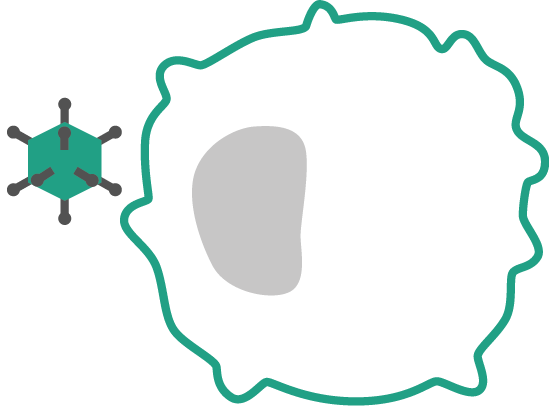 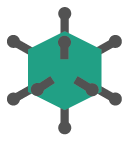 Viruses kill cancer cells using 4 mechanisms:
Directly infect & kill cancer cells
Block tumor blood supply
Suicide gene delivery
Elicit immune response against tumor
TECHNOLOGY & APPROACH
Gene therapy induces the body’s immune response to the cancer
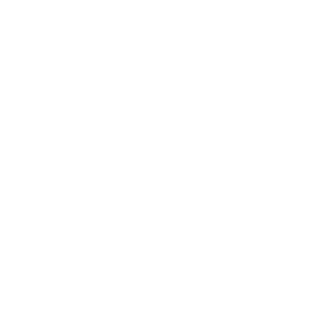 Therapeutic transgene is delivered by virus
Viruses modified to encode immunostimulatory genes
Transgenes for cytokines, colony-stimulating factors, and tumor-associated antigens
Other gene therapy methods:
Introducing wild-type p53 gene
Gene directed pro-drug therapy
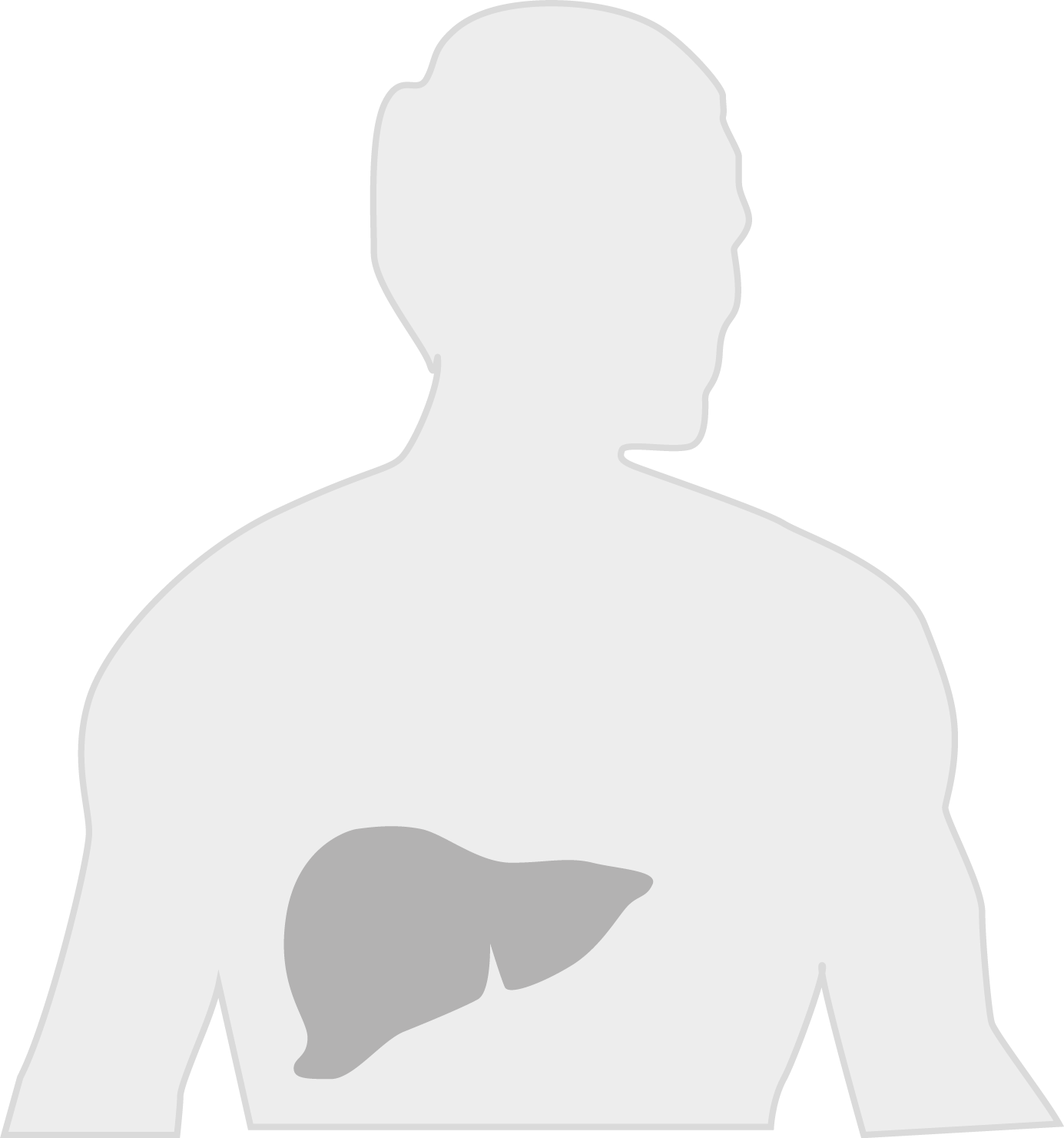 Incites immune response against tumor
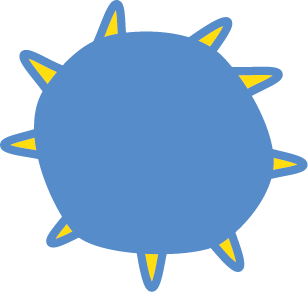 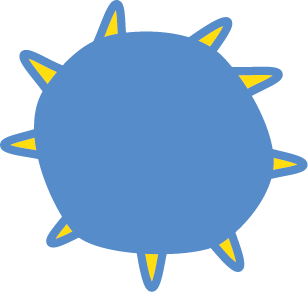 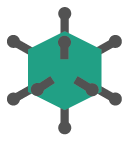 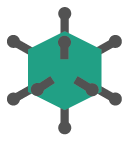 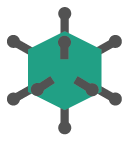 Proprietary & confidential
TECHNOLOGY & APPROACH
Gene virotherapy also trialed for most major diseases
Ocular (2%)
7+ conditions
e.g. Glaucoma
Neurological (2%)
Alzheimer’s
ALS
Epilepsy
MS
Myasthenia gravis
Parkinson’s
Pain
Cancer (64%)
Gynaecological
Nervous system
Gastrointestinal
Genitourinary
Skin
Head & neck
Lung
Sarcoma
Thyroid
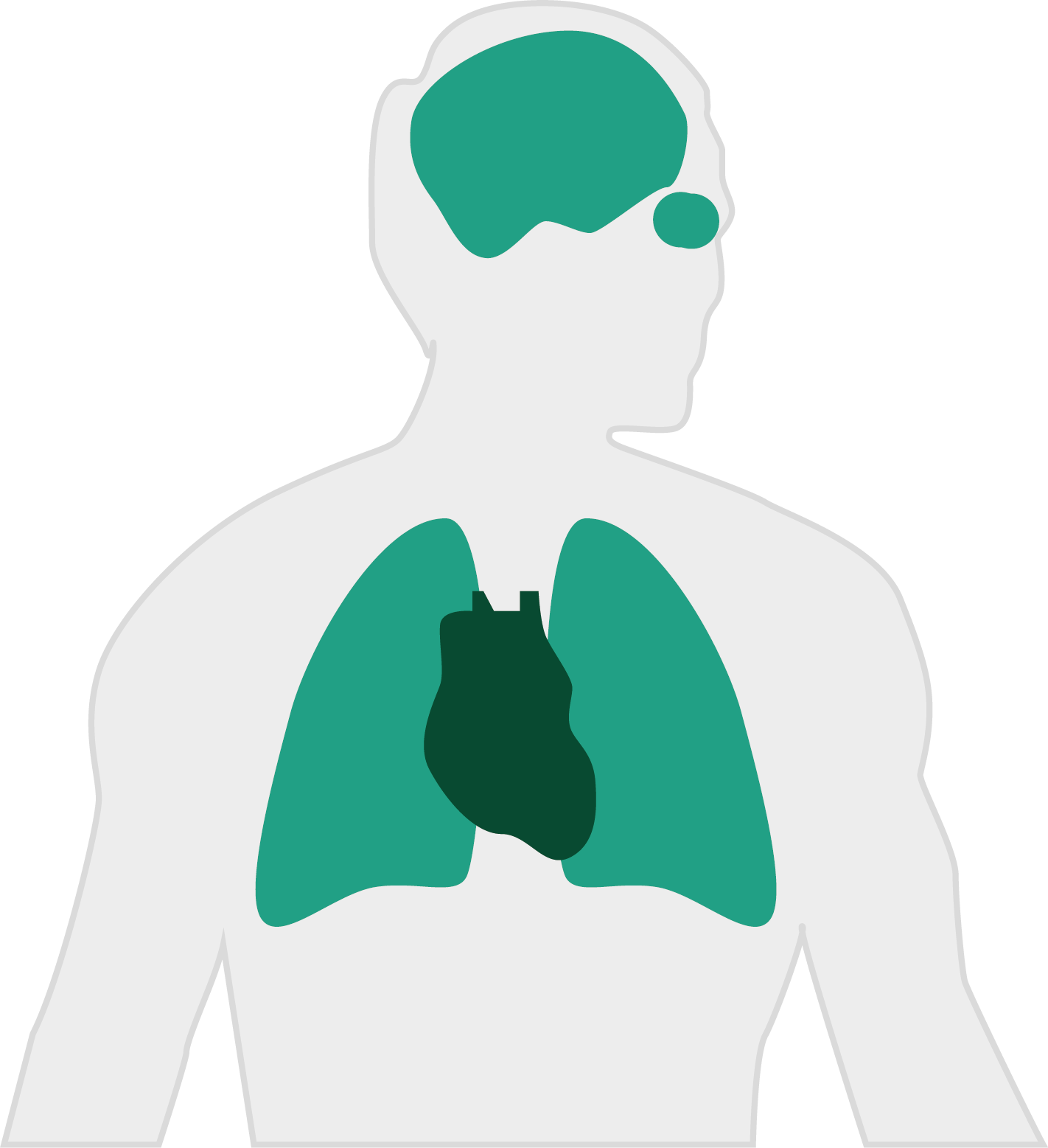 Monogenic (9%)
33+ conditions
e.g. Cystic fibrosis
Cardiovascular (8%)
10+ conditions
e.g. Coronary artery disease
Other (15%)
25+ conditions
e.g. Arthritis, HIV, Malaria, Tetanus, Tuberculosis
Proprietary & confidential
PROBLEM
Virotherapy has serious limitations
Virus rapidly eliminated by
Virus infects some tissues poorly
Immune response
Liver filtration
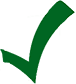 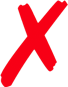 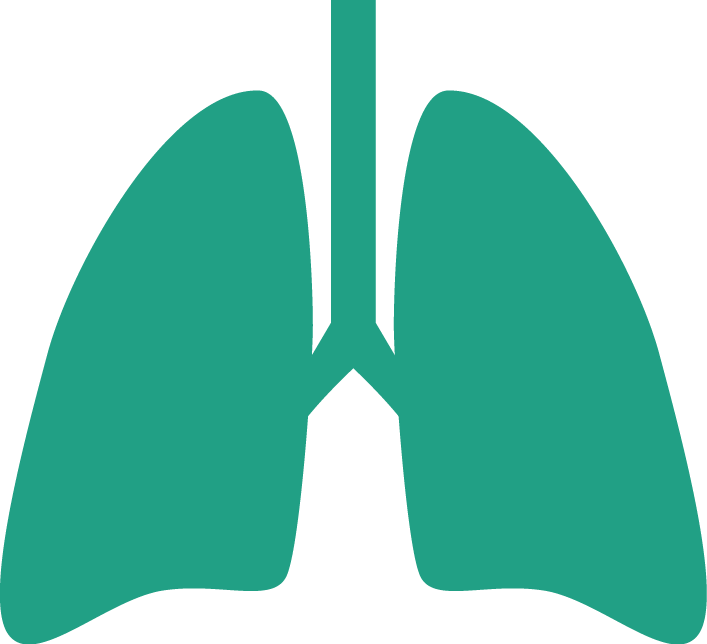 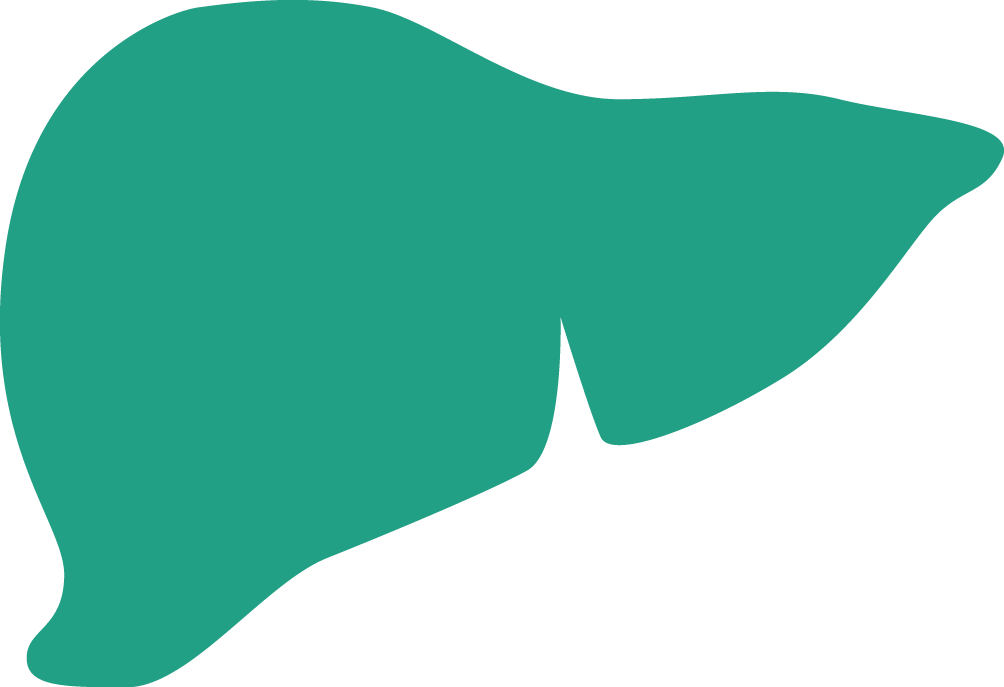 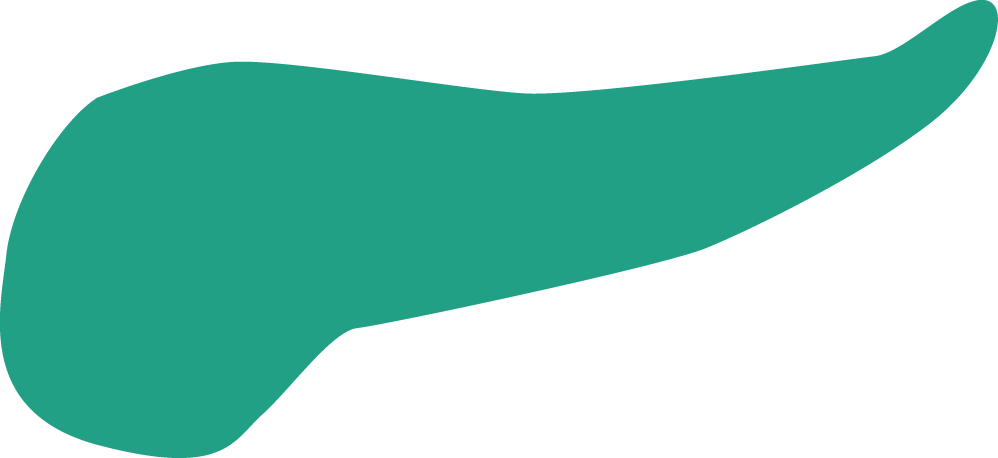 Hampers multiple cycles
Adaptive immune system remembers virus
Typical circulation half-life of virus ~2min
Limited cancer targets
Tumor microenvironments & heterogeneity pose problems
Proprietary & confidential
OnCoat™ platform
Virotherapy enabler
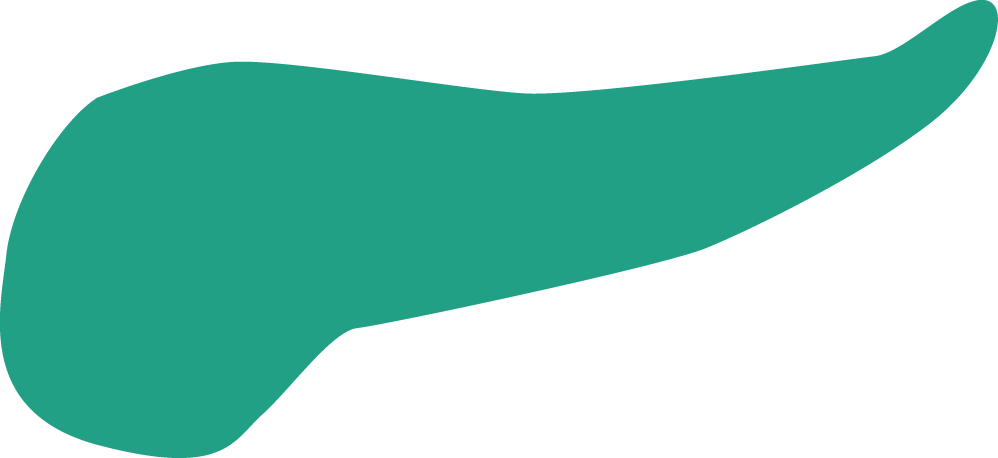 Bare virus rapidly neutralized by antibodies
OnCoat™ stealth coating
OnCoat™ Targeting Kit
Versatile coating can be modified with highest density of functionalization molecules
Shields from immune response
Coating based on silica
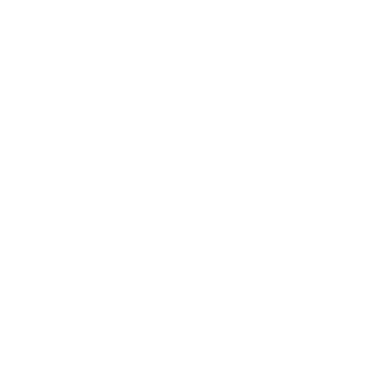 Serve repeat therapy with no loss of efficacy
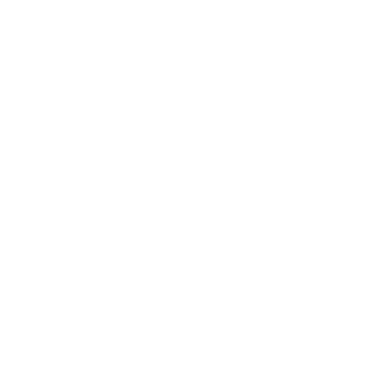 Give virus tropism to new cancer targets
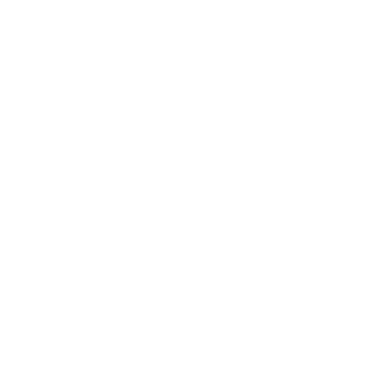 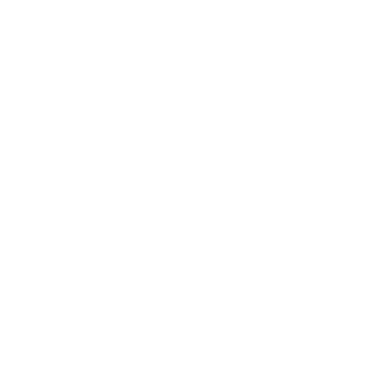 Use lower, safer dose
Keep virus away from liver
Proprietary & confidential
OnCoat™ Technology
OnCoat™ imaged using an electron microscope
Bare Adenovirus
OnCoat™-AdV
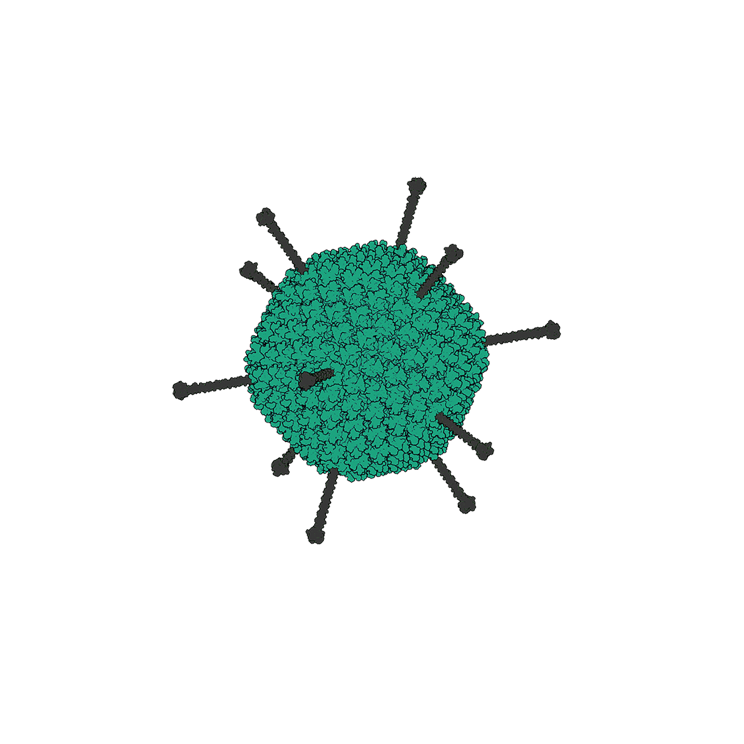 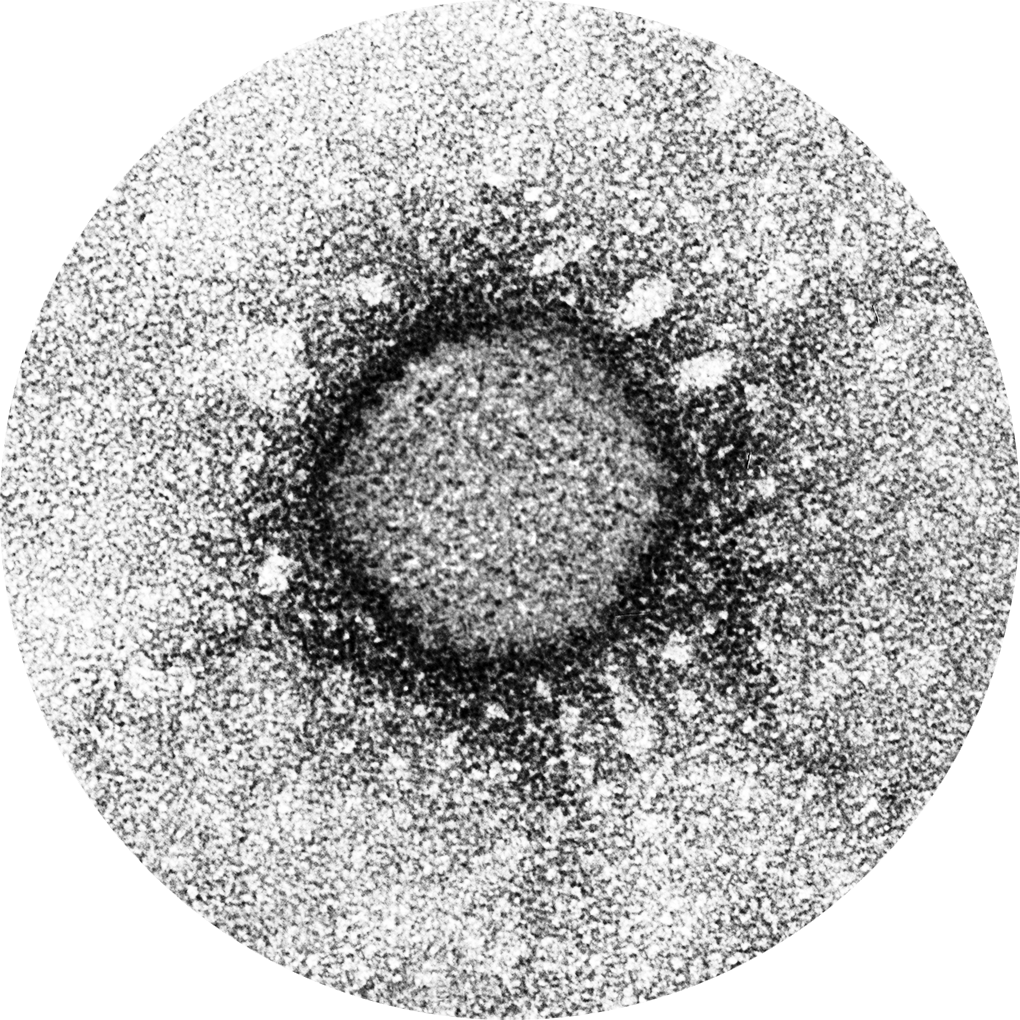 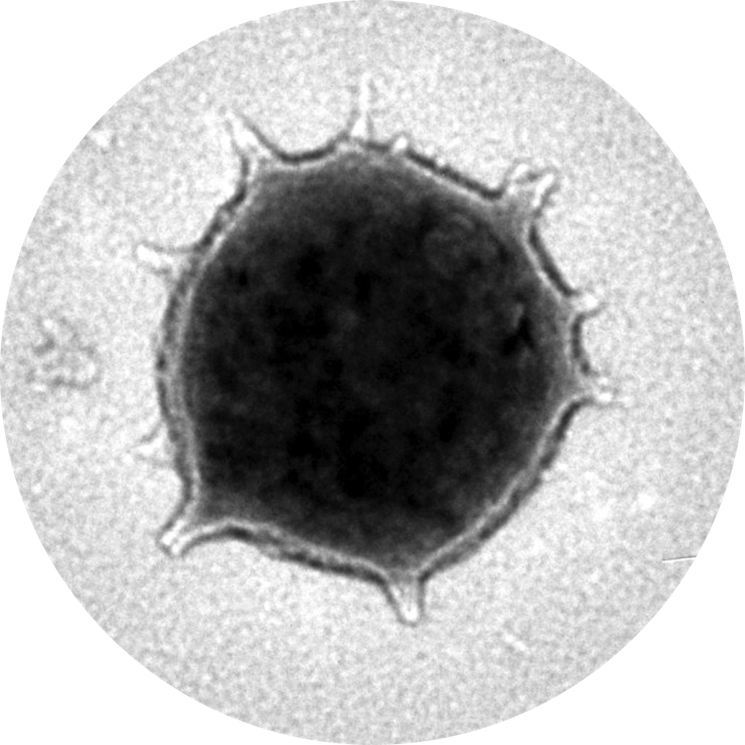 100nm
Proprietary & confidential
OnCoat™ Technology
Surgery
Virotherapy has strong combination therapy potential
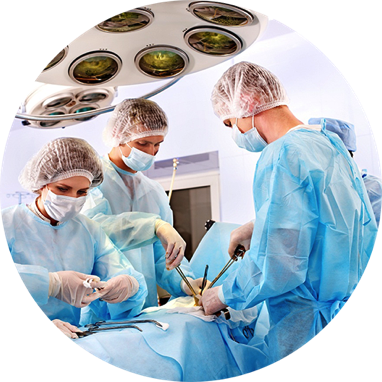 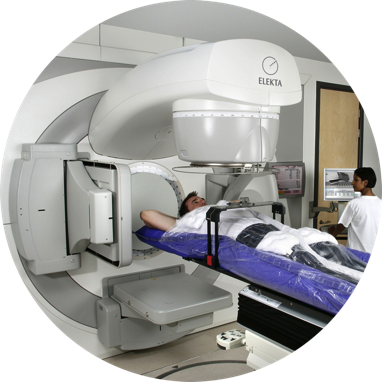 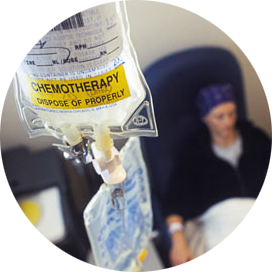 Radiotherapy
Chemotherapy
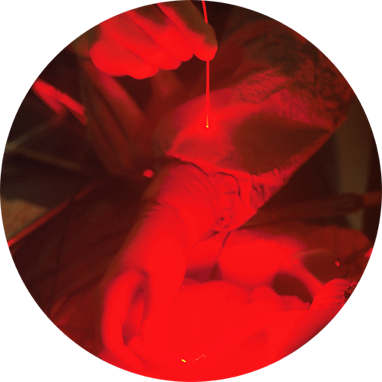 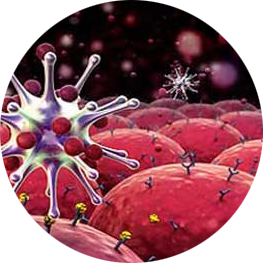 Phototherapy
Photodynamic
Photothermal
Biological therapy
Gene therapy / virotherapy
Monoclonal antibodies
Growth blocking factors
Proprietary & confidential
OnCoat™ Technology
Highest efficacy and most versatile virus delivery
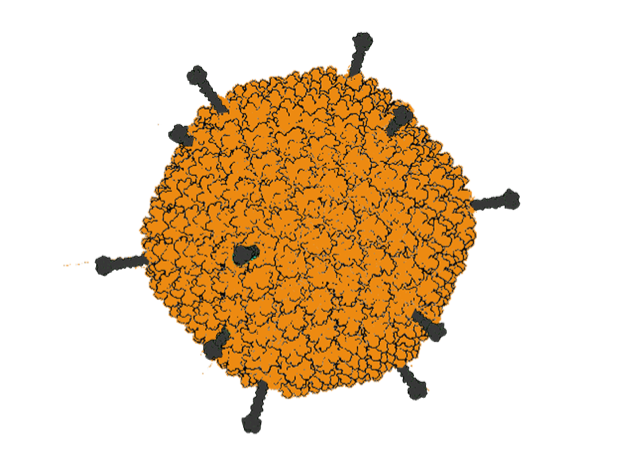 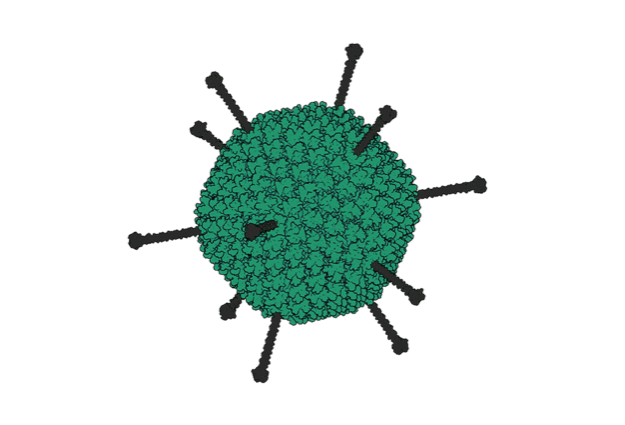 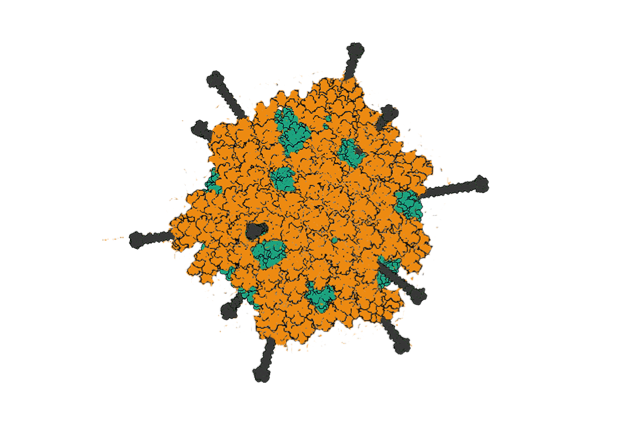 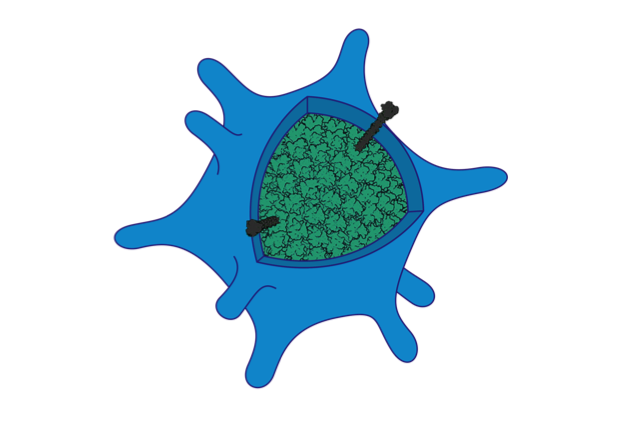 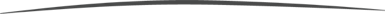 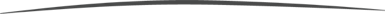 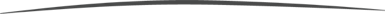 Bare virus
Polymer bonding to virus
OnCoat™ stealth shield
Delivery strategies:
Use strong dose
Use immunosuppressant drugs
Use rare serotypes
Chemically bind HPMA copolymer to virus surface for immune shielding
Bind PEG polyether to de-target virus
Unique silica coating to shield virus from immune system and delivery it to cancer cells
Virus not chemically altered, retaining full infectivity on release
Simple bulk-manufacturing at room temperature
Highest density of targeting ligands can be attached
Limitations:
Has not been tested on enveloped viruses
Only applicable to Adenovirus & AAV
Chemistry reduces infectivity
Limited surface versatility
No clinical trials
Limitations:
Rapid clearance makes intravenous unfeasible
High dose increases side effects
Immunosuppressants inhibit vital immunotherapy mechanism
Rapid adaptation to serotype
Proprietary & confidential
Intellectual Property
Exclusive technology licensed from University of California & Moores Cancer Center
Licensing Terms:

Exclusive, world-wide, 2.5% royalty  with no equity, no veto rights

General therapy (not just cancer) + diagnostics rights

Sub-licensing, combination product , M&A rights without restrictions
Proprietary & confidential
Commercial Applications
OnCoat™ initial applicable market is 40% of cancers
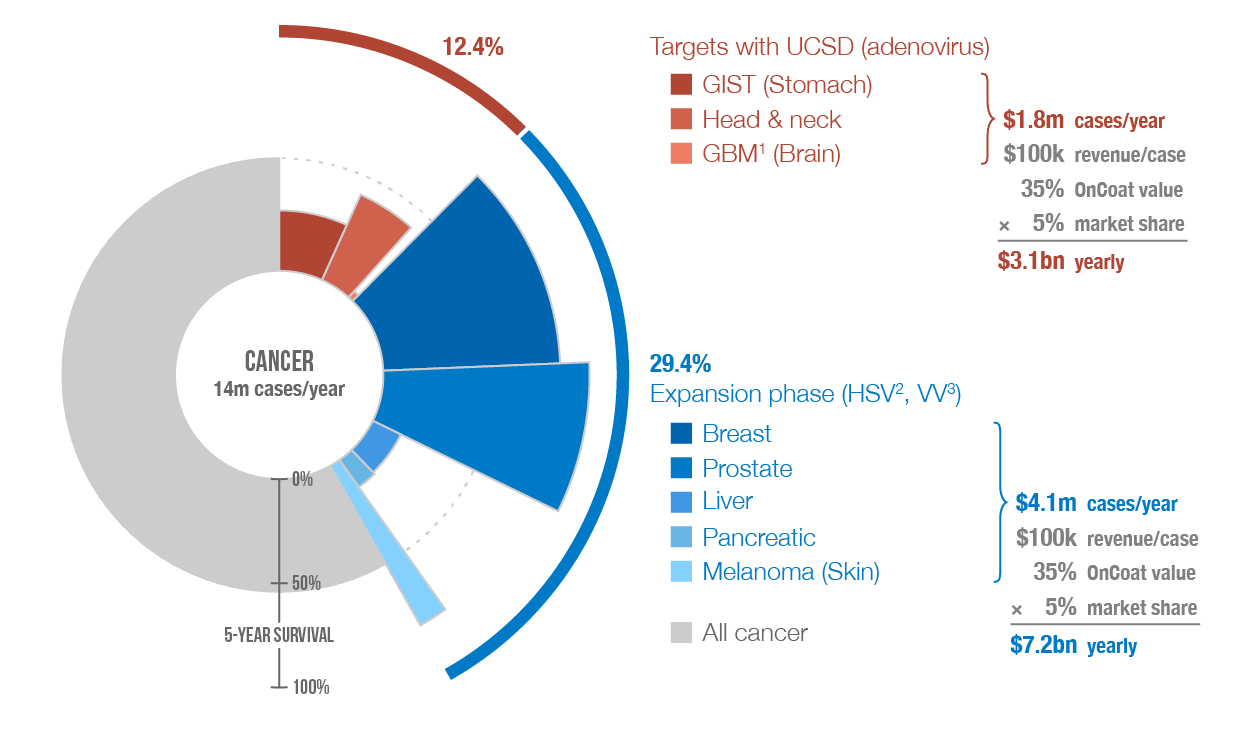 Notes: 1 Glioblastoma multiforme; 2 Herpes Simplex virus (HSV); 3 Vaccinia virus (VV)
Sources: GLOBOCAN 2012 (incidents); American Cancer Society (survival)
Proprietary & confidential
Commercial Applications
Establish deep partnerships on product-specific basis
Form joint ventures to develop, manufacture & commercialize for global market
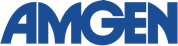 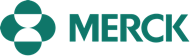 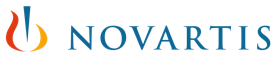 DevaCell enables pharma…
Pharma
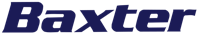 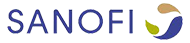 new markets for existing therapy
increased revenue-per-head due to repeat treatments
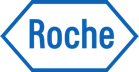 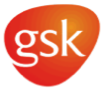 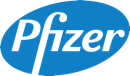 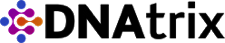 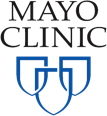 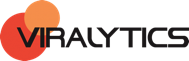 clinical trials “insurance policy” as an alternative delivery method
increased exit value to Pharma for virotech
significant de-risking of trials due to lower dose + retargeting
SPV (special purpose vehicle) joint-venture with independent funding & compartmentalised risk
Phase II/III
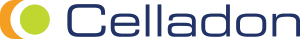 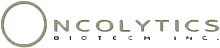 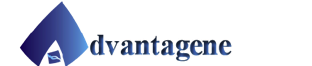 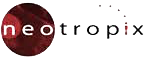 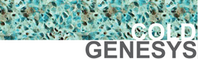 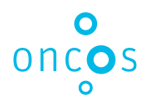 Pre-cl./Phase I
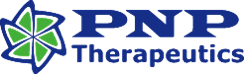 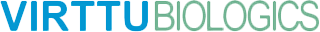 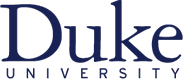 Proprietary & confidential
Commercial Applications
Virus1
III
Entry2
II
Ph. I
Sponsor
Gene therapy
Targets
Many on-going clinical trials: potential partners, customers..
Advantagene (MA)
Adenovirus
IV/IT
-
Prostate, glioma, pancreas, colon
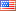 Cold Genesys (CA)
Adenovirus
VE
GM-CSF (immune system)
Bladder
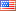 DNAtrix (TX)
Adenovirus
IV/IT
-
Glioblastoma
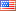 Adenovirus
IT
PNP Therapeutics (AL)
Head, neck
E. coli PNP (prodrug therapy)
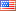 Melanoma, glioblastoma
Ziopharm (MA)
Adenovirus
IT
hIL-12 (immune system)
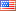 Shangai Sunway Bio.
Adenovirus
IT
-
Head & neck, esophagus
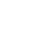 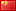 SiBiono GeneTech Co.
Adenovirus
IV/IT
p53 (cell cycle regulation)
Head & neck, lung, GIST
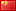 Momotaro-Gene
Adenovirus
IT
REIC (tumor suppressor)
Prostate
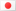 Oncos Therapeutics
Adenovirus
IV/IT
GM-CSF
Sarcoma, lung, ovarian
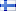 PsiOxus Therapeutics
Adenovirus
IV/IT
-
Colon, lung, bladder, renal cell
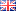 VCN Biosciences
Adenovirus
IV/IT
PH20 (tumor structure)
Pancreas, solid tumors
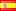 Genelux Corp. (CA)
Vaccinia
IV
H-IL-6
Head & neck, lung, solid tumors
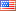 SillaJen (Jennerex) (CA)
Vaccinia
IV
n.a.
Liver, kidney, solid tumors
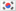 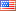 HSV
AMGEN (BioVex)
IT
GM-CSF
Melanoma
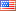 HSV
OrienGene Bio.
IT
n.a.
Melanoma, liver, pancreas, lung
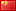 HSV
Virttu Biologics
IT
VDEPT/NAT/ING4
Lung, sarcoma, liver, brain, nerve
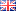 Viralytics
Coxsackie
IV/IT
n.a.
Head & neck, lung, solid tumors
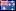 Oryx GmbH & Co.
Parvovirus
IV/IT
n.a.
Glioblastoma
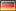 Oncolytics Bio.
Reovirus
IV/IT
n.a.
Many various cancers (33 trials)
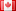 Neotropix (PA)
Seneca Valley
IV
n.a.
Lung, brain
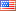 VSV/Measles
IT
n.a.
Many various cancers
Mayo Clinic (MN)
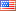 15
Note: 1 Herpes Simplex virus (HSV), Vesicular stomatitis virus (VSV); 2 Intravenous (IV), Intratumoral (IT), Intravesical (VE), Subcutaneous (SC)
Exit Analysis
Recent gene-/onco-tech exits
Major players investing in
platform technology
Selected start-up financing
since 2013
BioVex to
Cancer
Juno Therapeutics
Cancer
$1bn
$120m
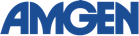 $970m
Celladon
Advanced heart failure
$51m
Merrimack to
Cancer
(1× non-US drug license)
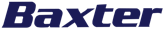 GenSight Biologics
Genetic blindness
$41m
Jennerex to
Cancer
$150m
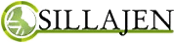 Viralytics
Cancer
$27m
Exit
Drug license
DNAtrix
Cancer
$20m
Cold Genesys
Cancer
$14m
Series A
Series B or other
DevaCell Exit
Near term sublicensing revenue – multiple exits windows
Year 4-6
Year 1
Year 2
Year 3
Value Inflection Points
Year 8
Exit Scenario 3:
@ end of human Phase iI clinical trials
 
Diluted equity @ 5 years: 64% Exit proceeds: ~$1BM – 8 year ROI = 128X
Year 3
Exit Scenario 1:
@ start of human clinical trials – IND

Diluted equity @ 3 years: 100% Exit proceeds: ~$100M – 3 year ROI = 20X
Year 5
Exit Scenario 2:
@ end of human Phase I clinical trials
 
Diluted equity @ 5 years: 80% Exit proceeds: ~$250M – 4 year ROI = 40X
Year 2 Revenue 
Sub licensing  for other virus (i.e. herpes) for upfront cash & future royalties
Financing
DevaCell plan calls for 5M PLN tranched in over 3 years
DevaCell Team
International, Nobel Prize Laureate
Management
Chief Executive Officer: Ibrahim Yayla, PhD in microelectronics and applied physics
Chief Technology Officer: Inanc Ortac, PhD in chemistry and nanofabricatio
Chairman of Advisory Board: Sadik C. Esener, PhD – Professor of Nanotechnology
Co-founders’ track record: 8 companies funded collectively, 300M$ aggregate exit volume
Scientific Advisory Board
Roger Tsien PhD – 2008 Nobel Prize laureate in Chemistry
Dennis Carson MD PhD – Oncologist & Former director of Moores Cancer Center
William Trogler PhD – Co-inventor of core technology. Professor of Chemistry, UCSD
Collaborators
Dennis Carson, MD PhD – Oncology
Tony Reid, MD PhD – Oncolytic Virotherapy
Thomas Kipps, MD PhD – Leukemia
Murat Digicaylioglu, MD PhD, Neurosurgeon – Brain tumors
DevaCell, Inc.
Contact
Abe Layla, Ph.D.001 858 669-4775iyayla@devacell.com
Geoffrey Folkerth, MBA001 858 335-7988geoffrey.folkerth@mac.com